МБОУ СОШ № 10 с углубленным изучением отдельных предметов Мнемотехника
Гласные звуки и буквы
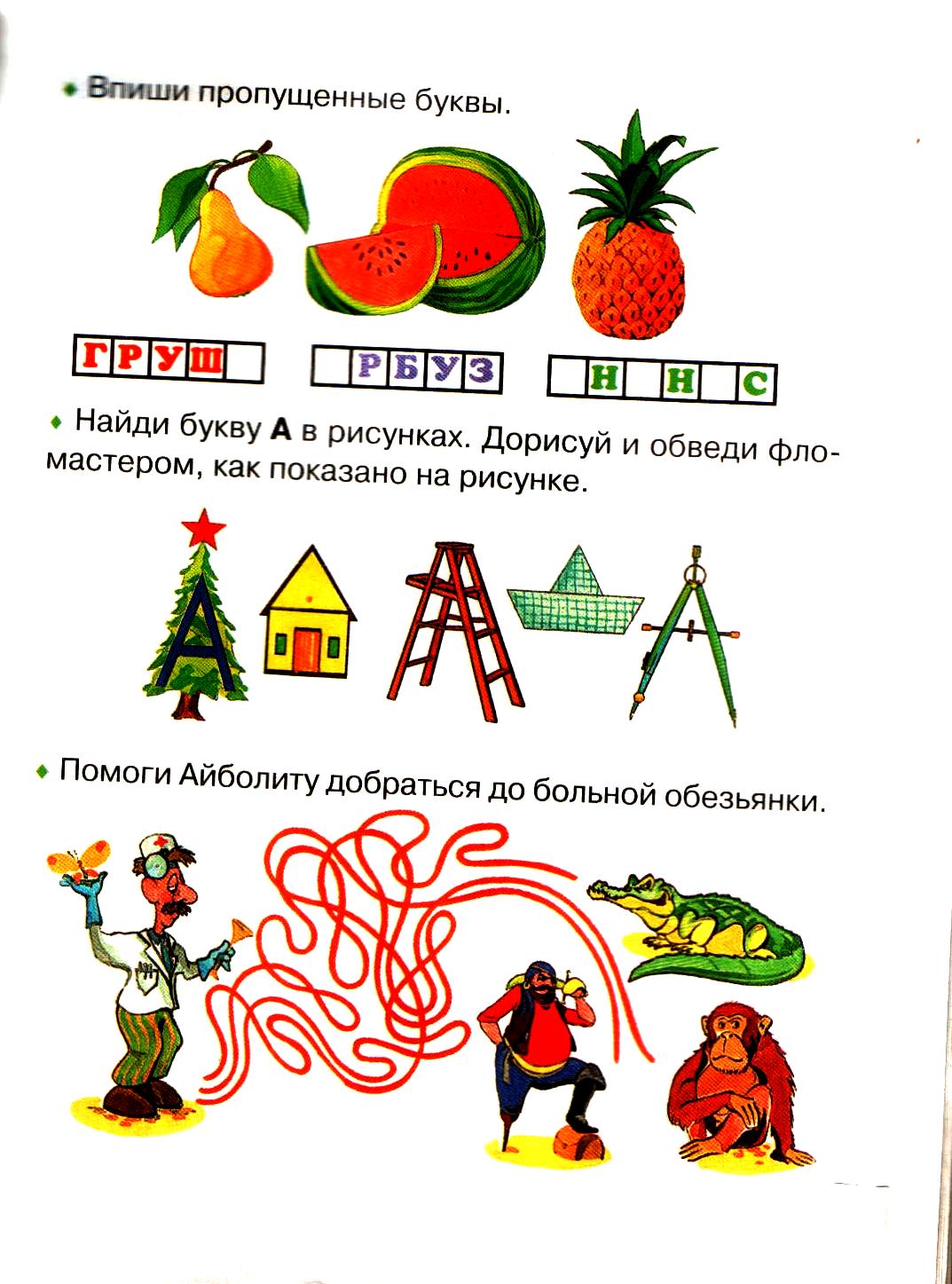 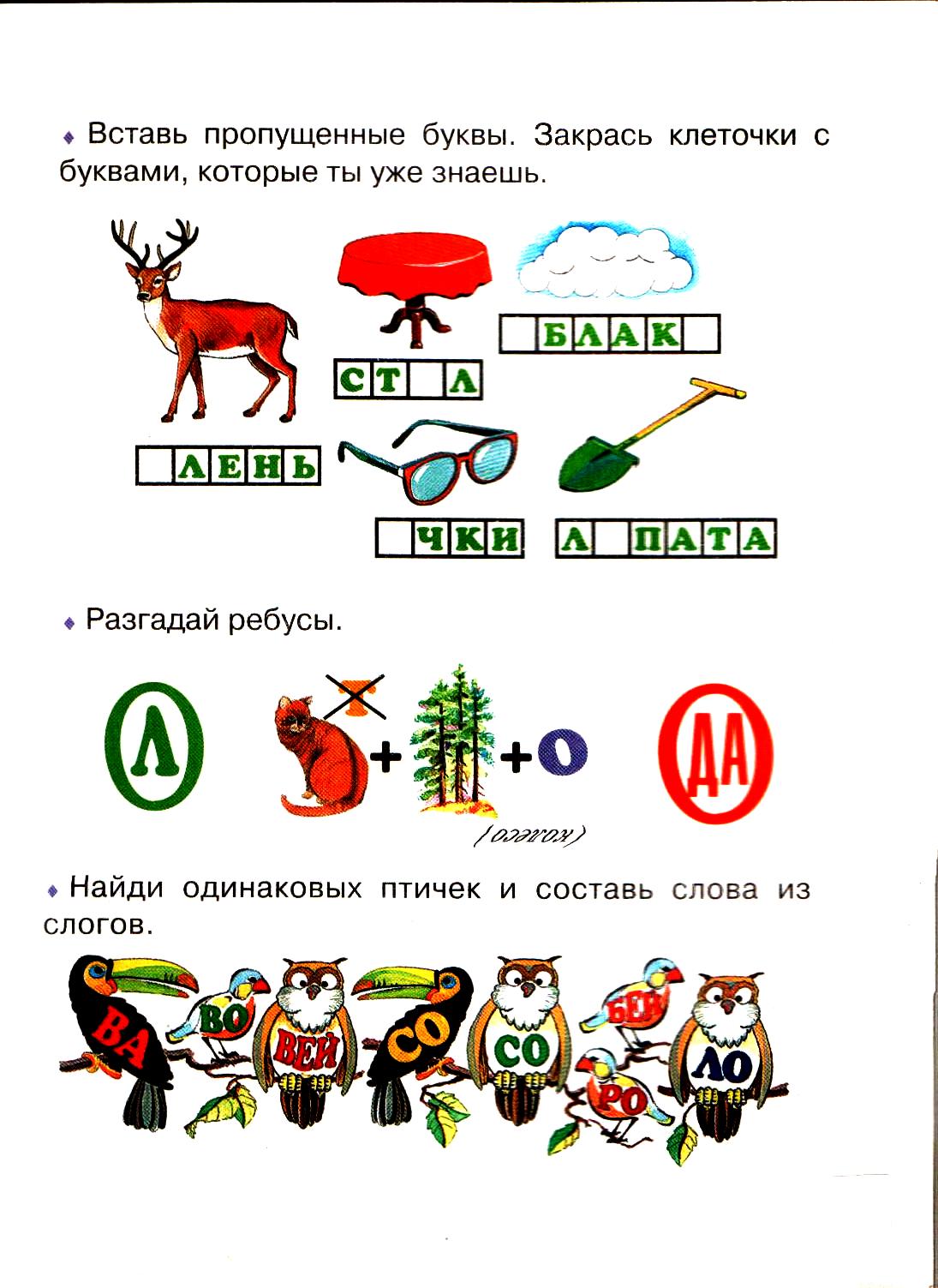 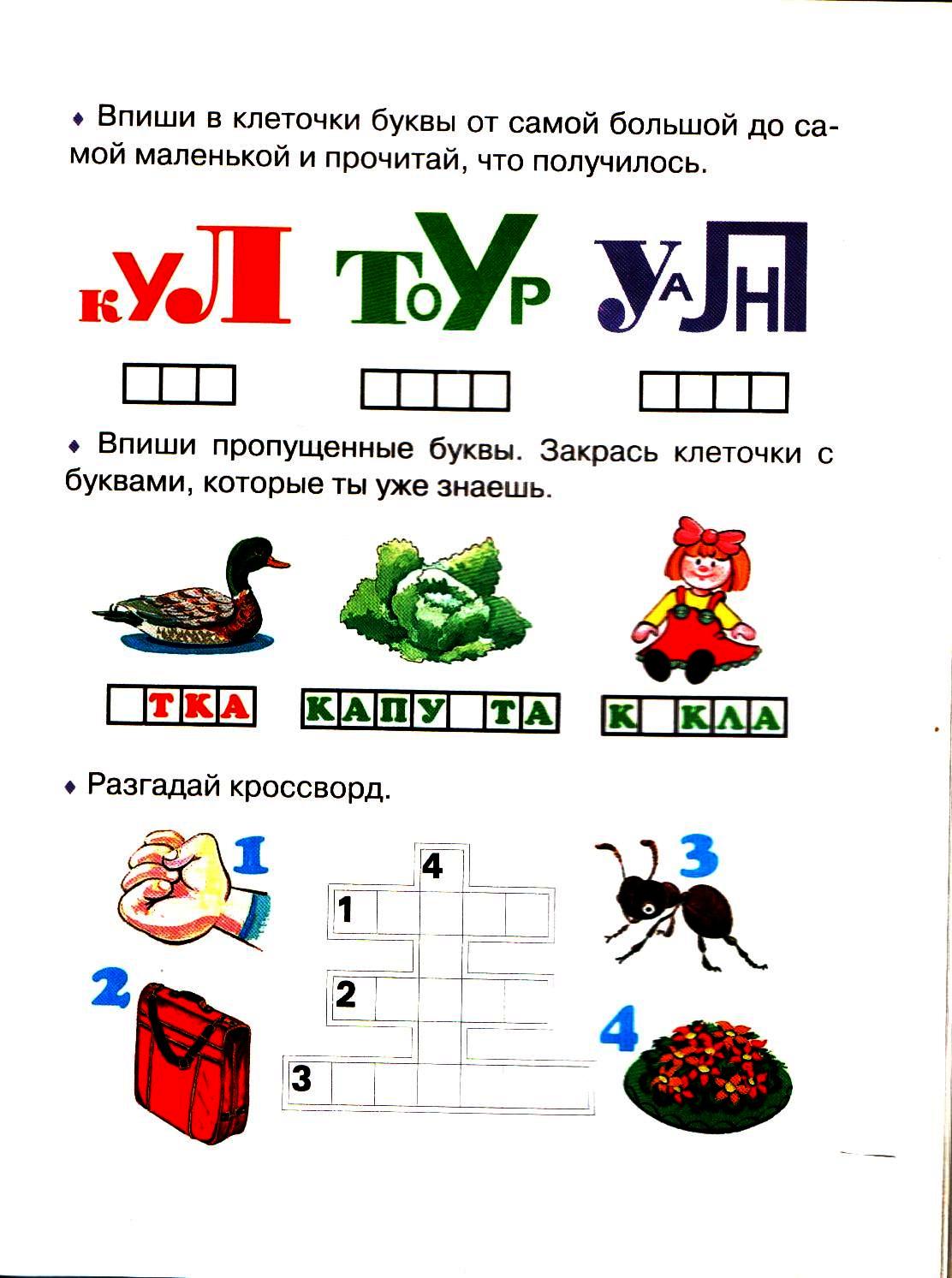 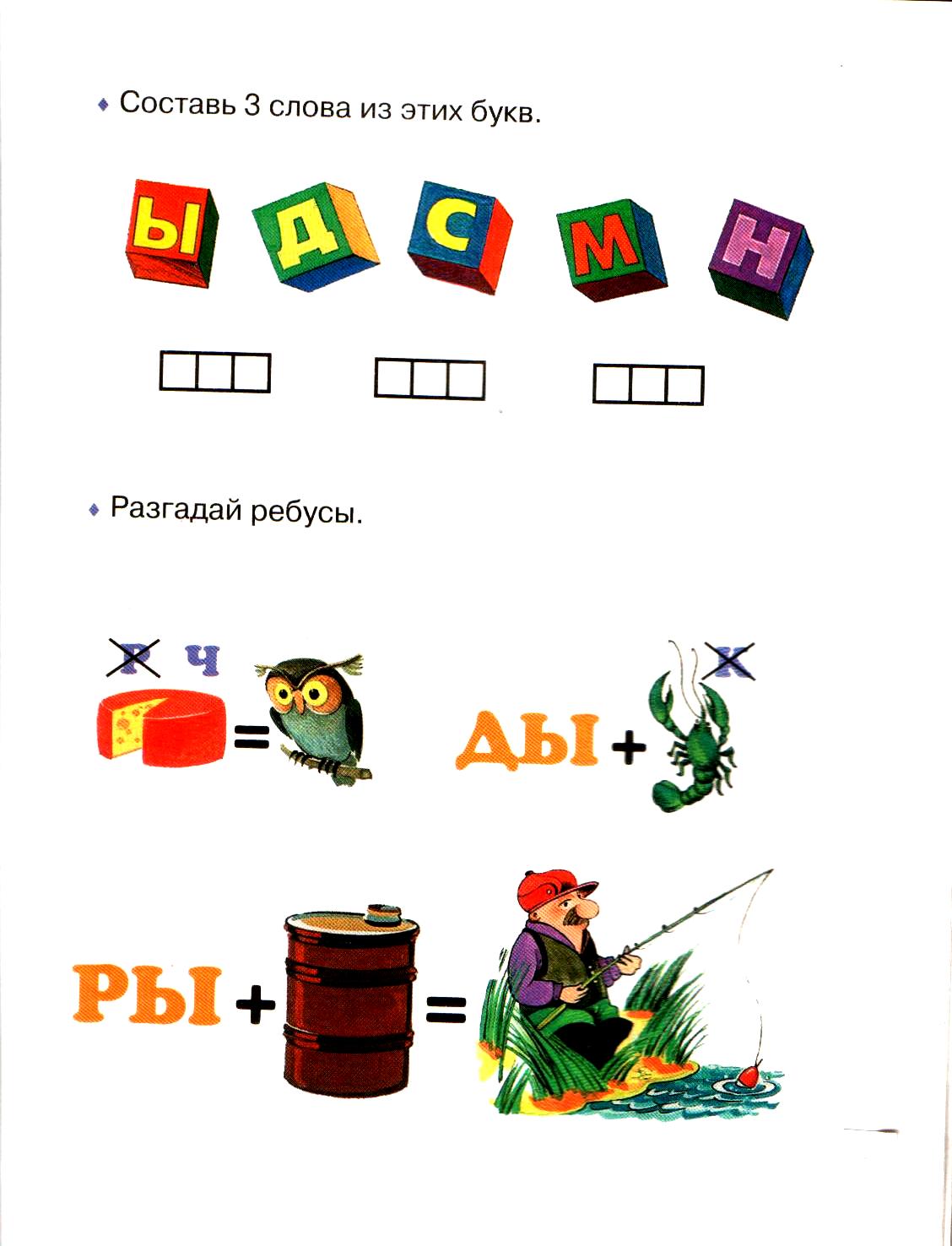 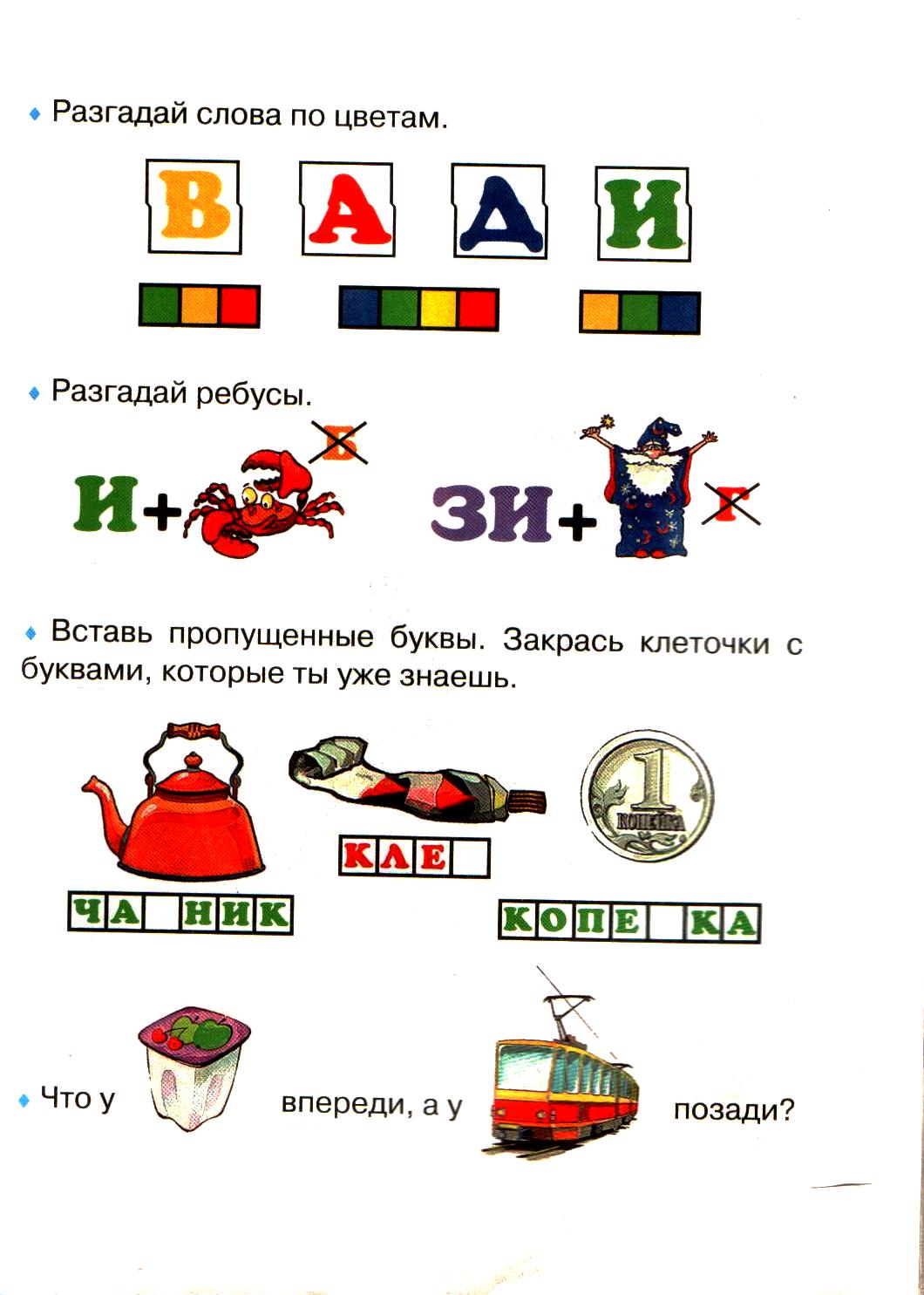 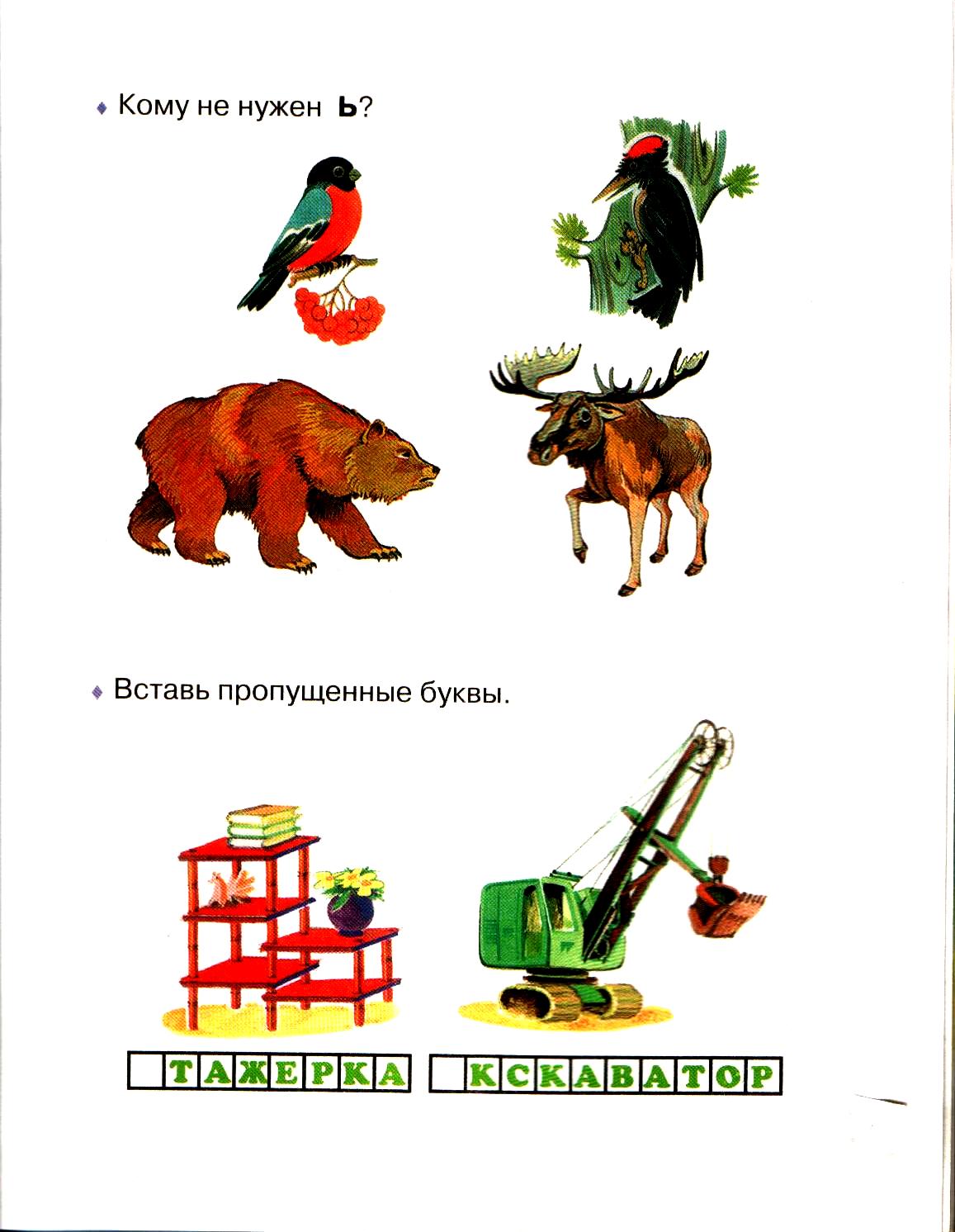 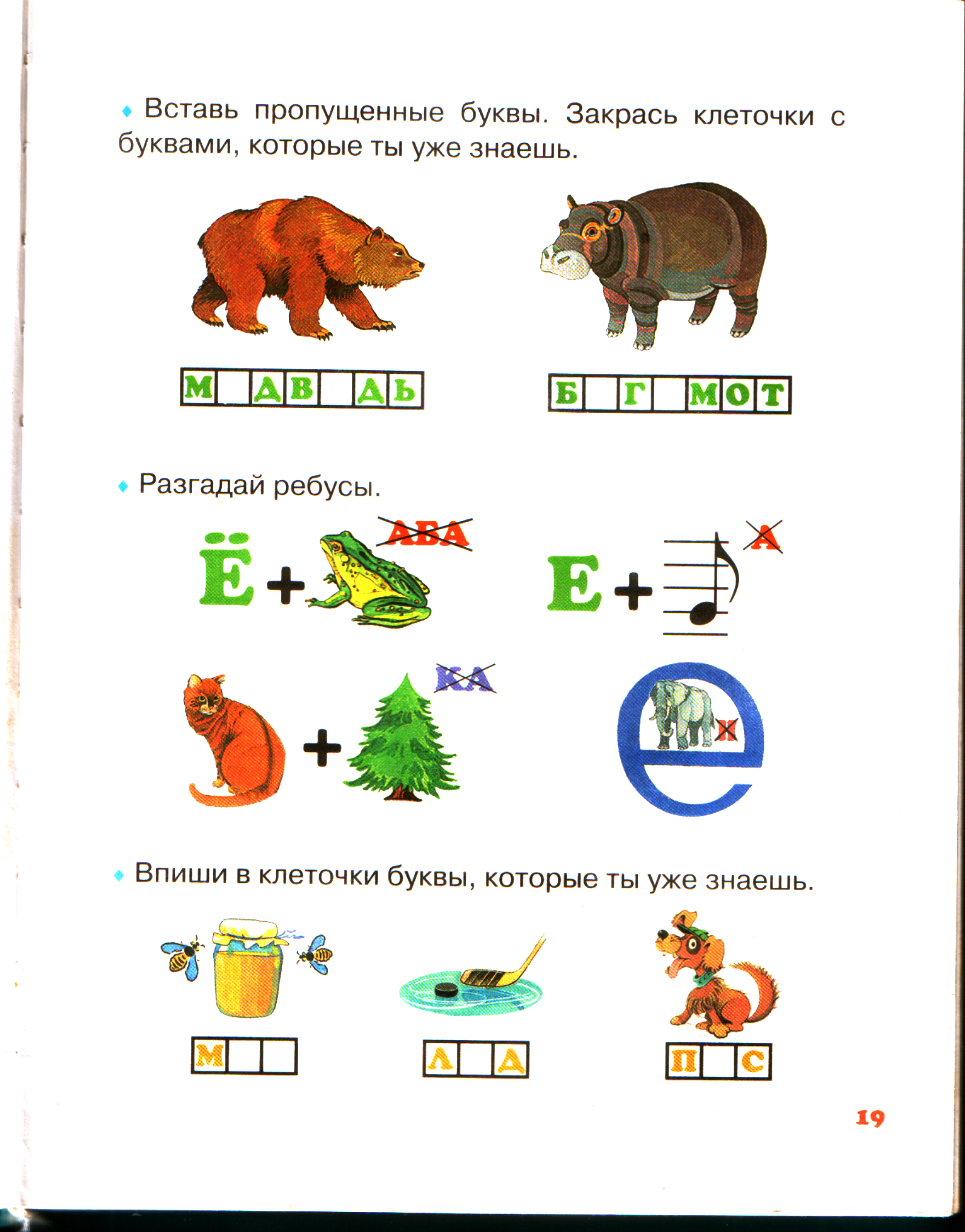 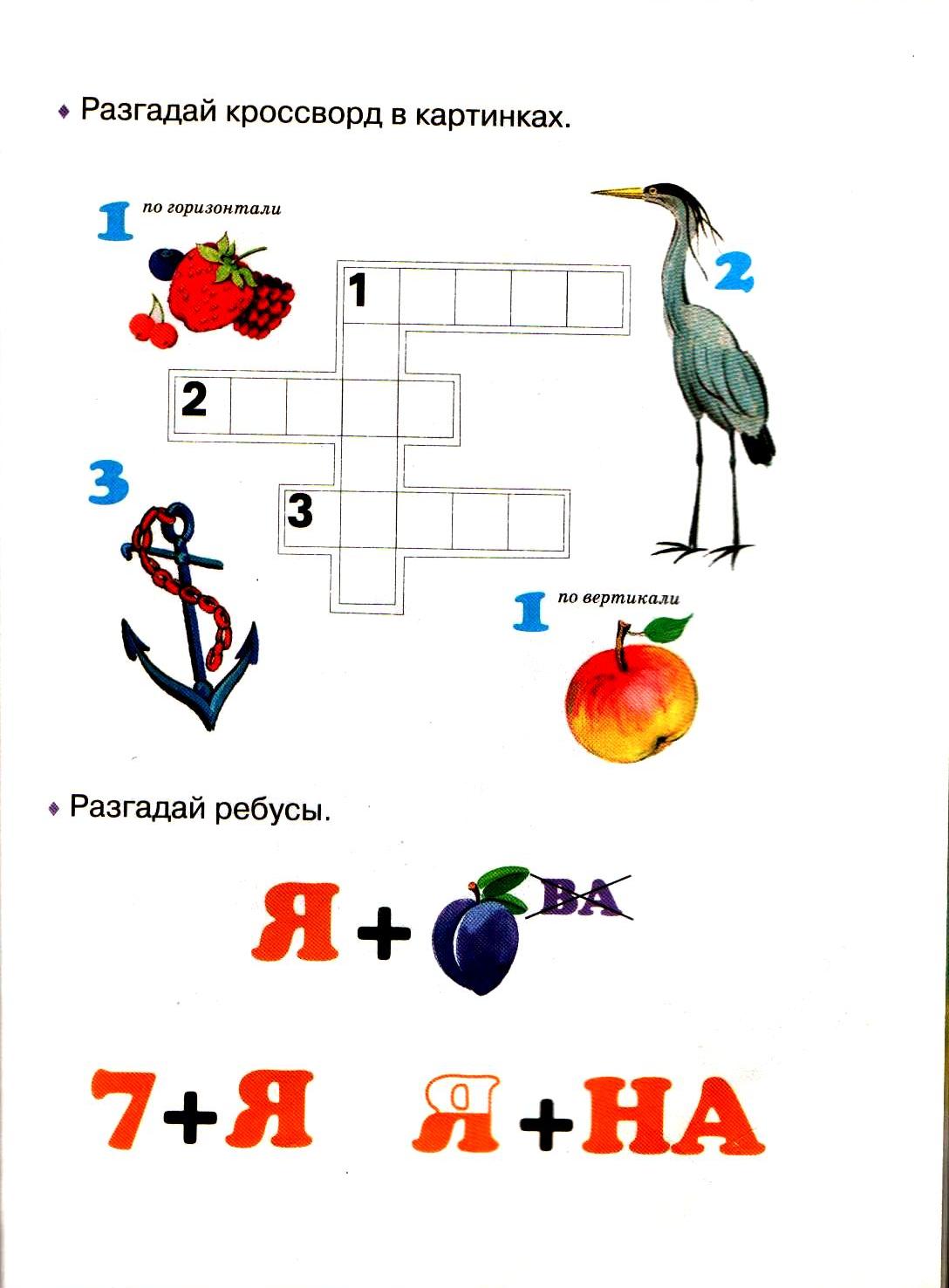 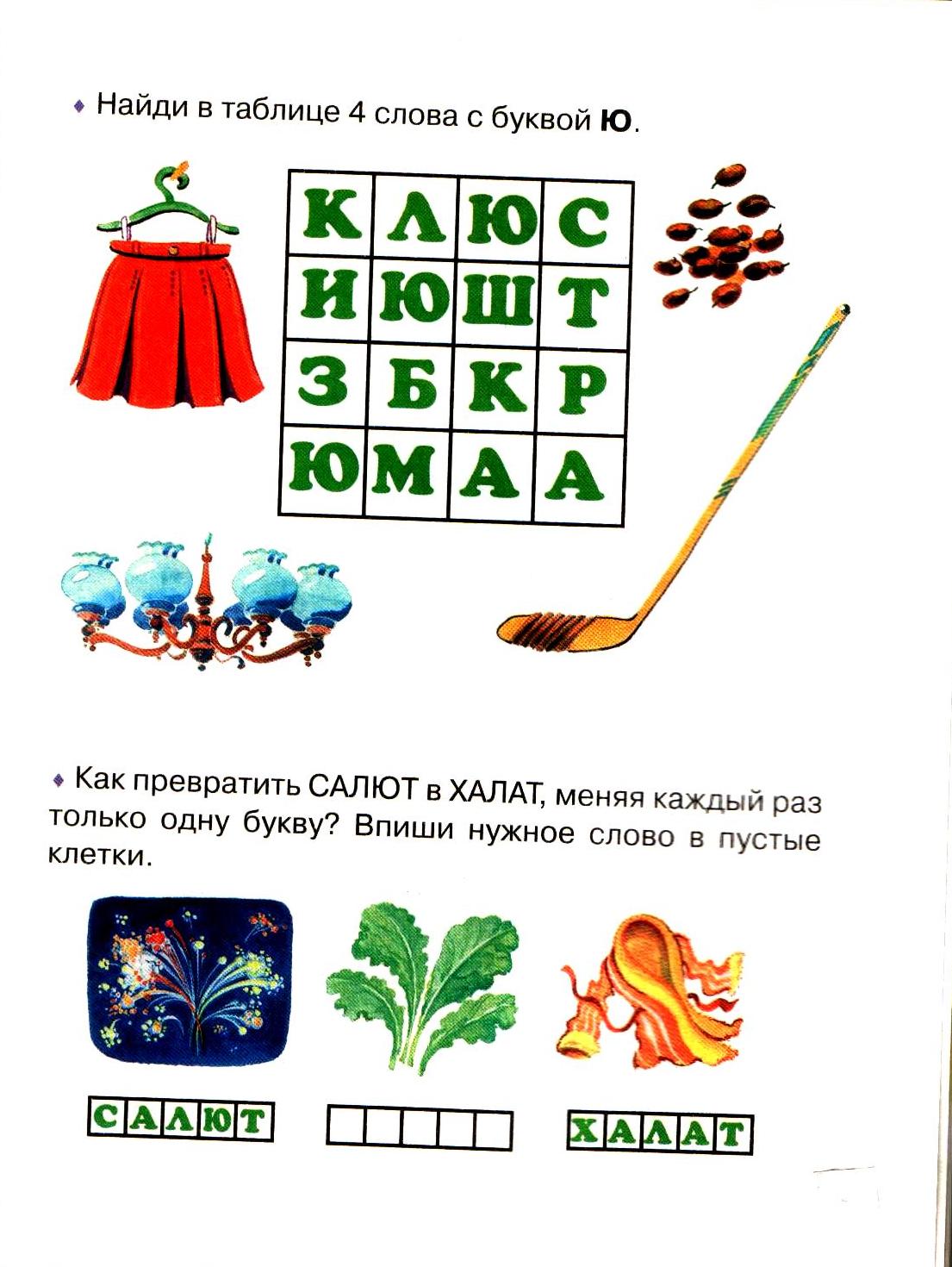 ЛИТЕРАТУРА:
Книга Азбук в стихах, картинках, песенках и ребусах / под. ред. 
Л. Чуткова. – ООО «Изд-во Астрель». – М., ООО «Изд-во АСТ». – Кызыл.